Çocukluk ÇağInda Mİyokard ve PeRİkard HastalIklarI
Ankara Ünİversİtesİ TIp FakültesİUzm. Dr. Mehmet Ramoğlu
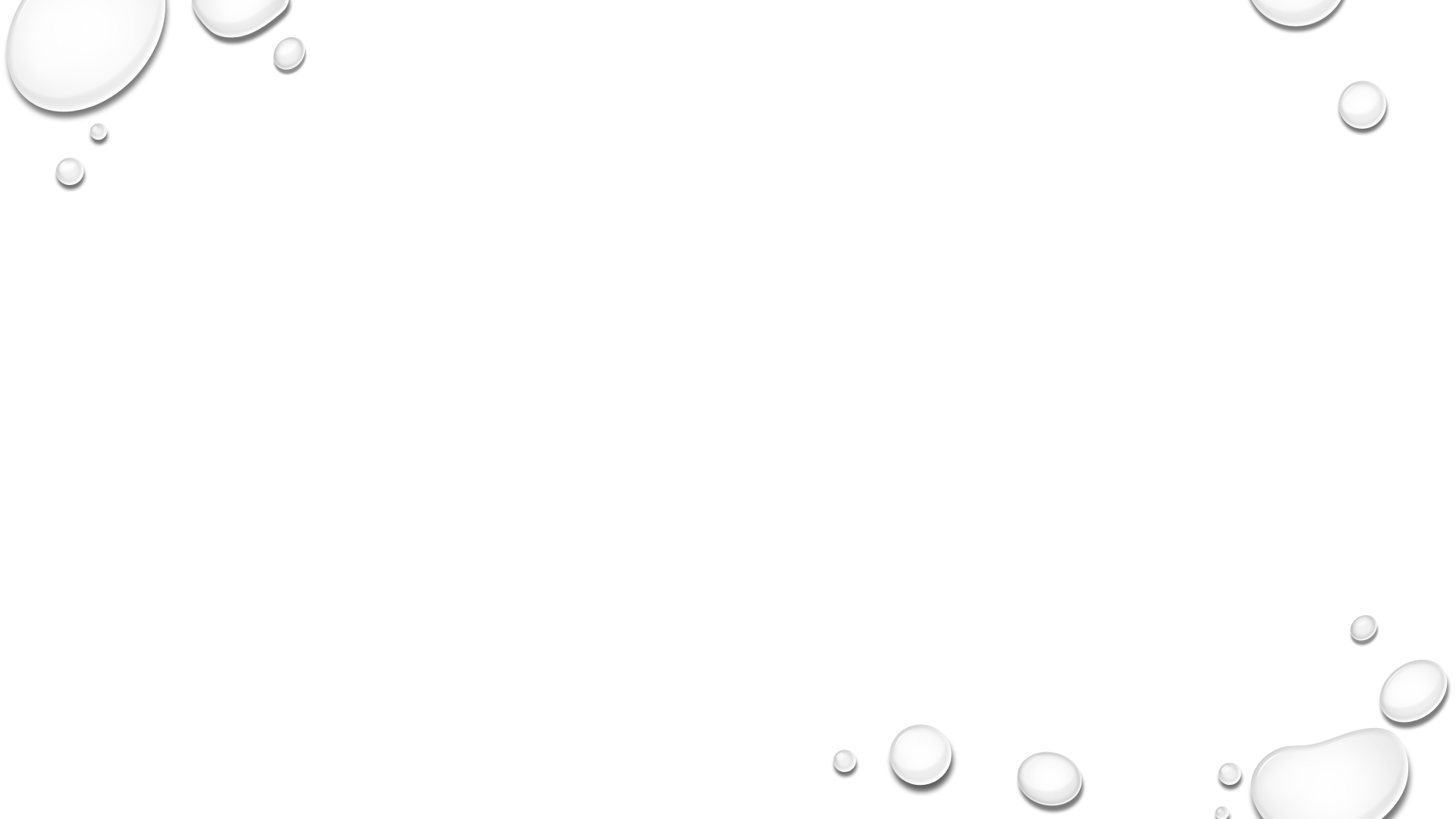 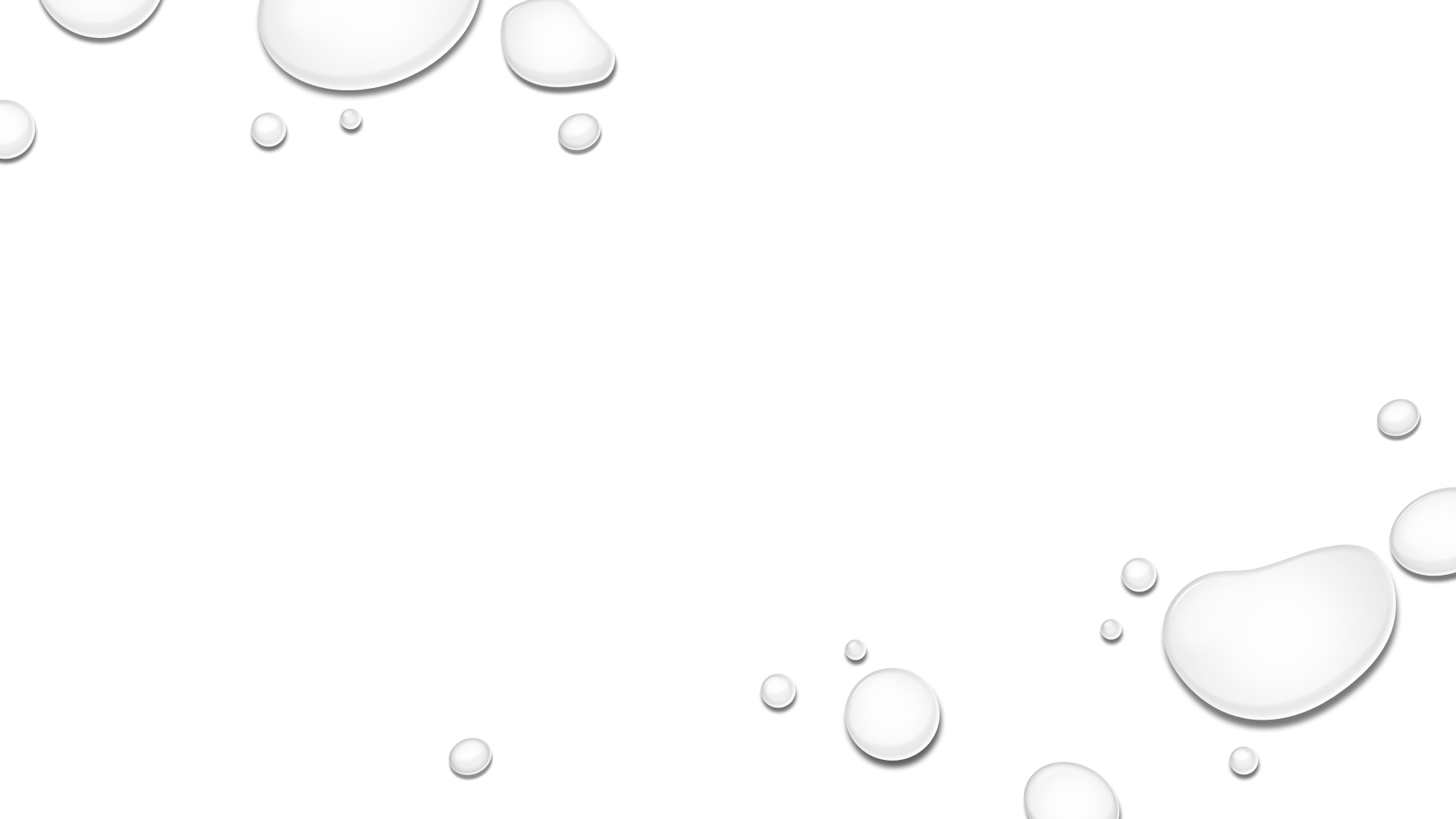 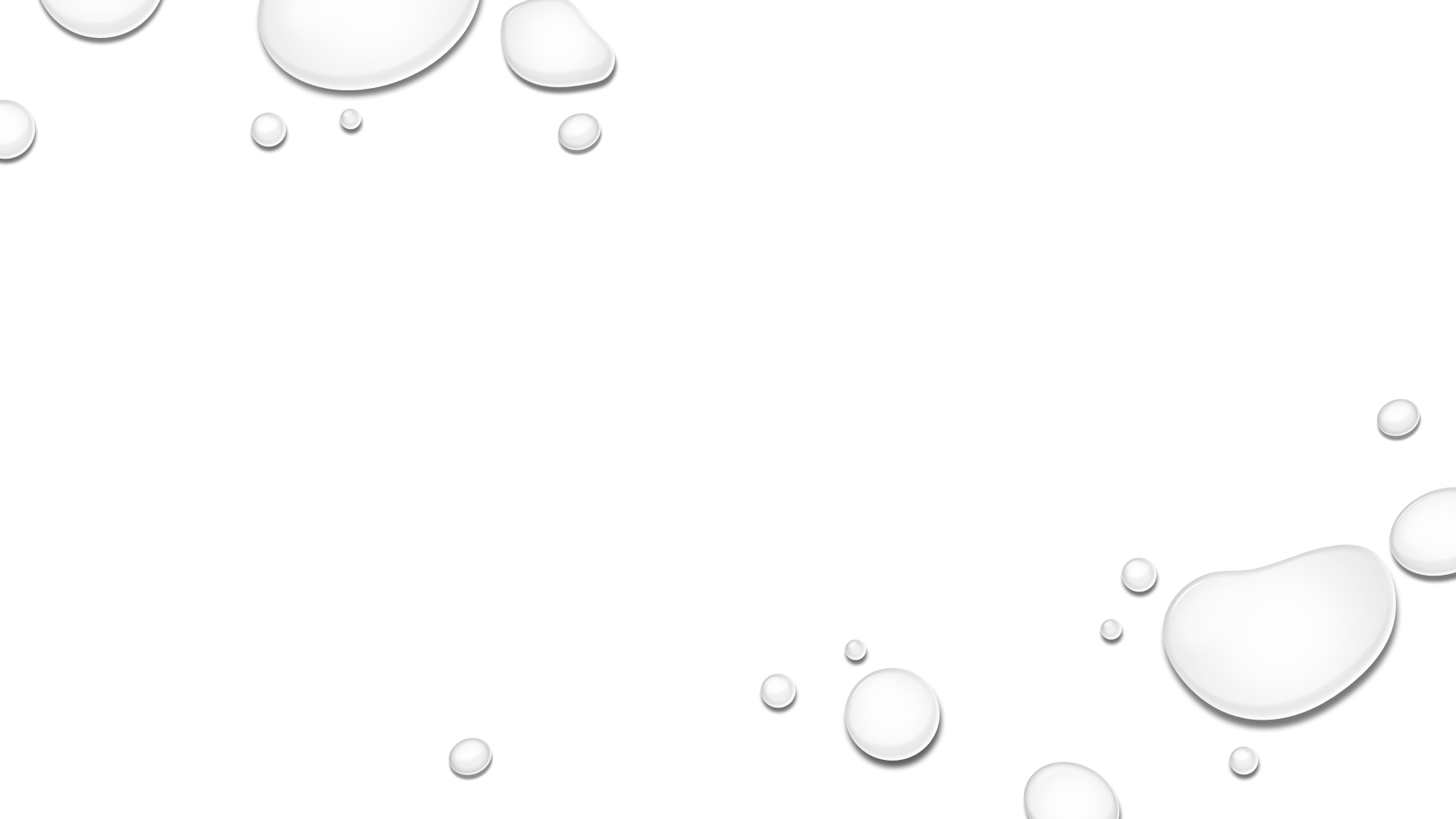 Miyokardit
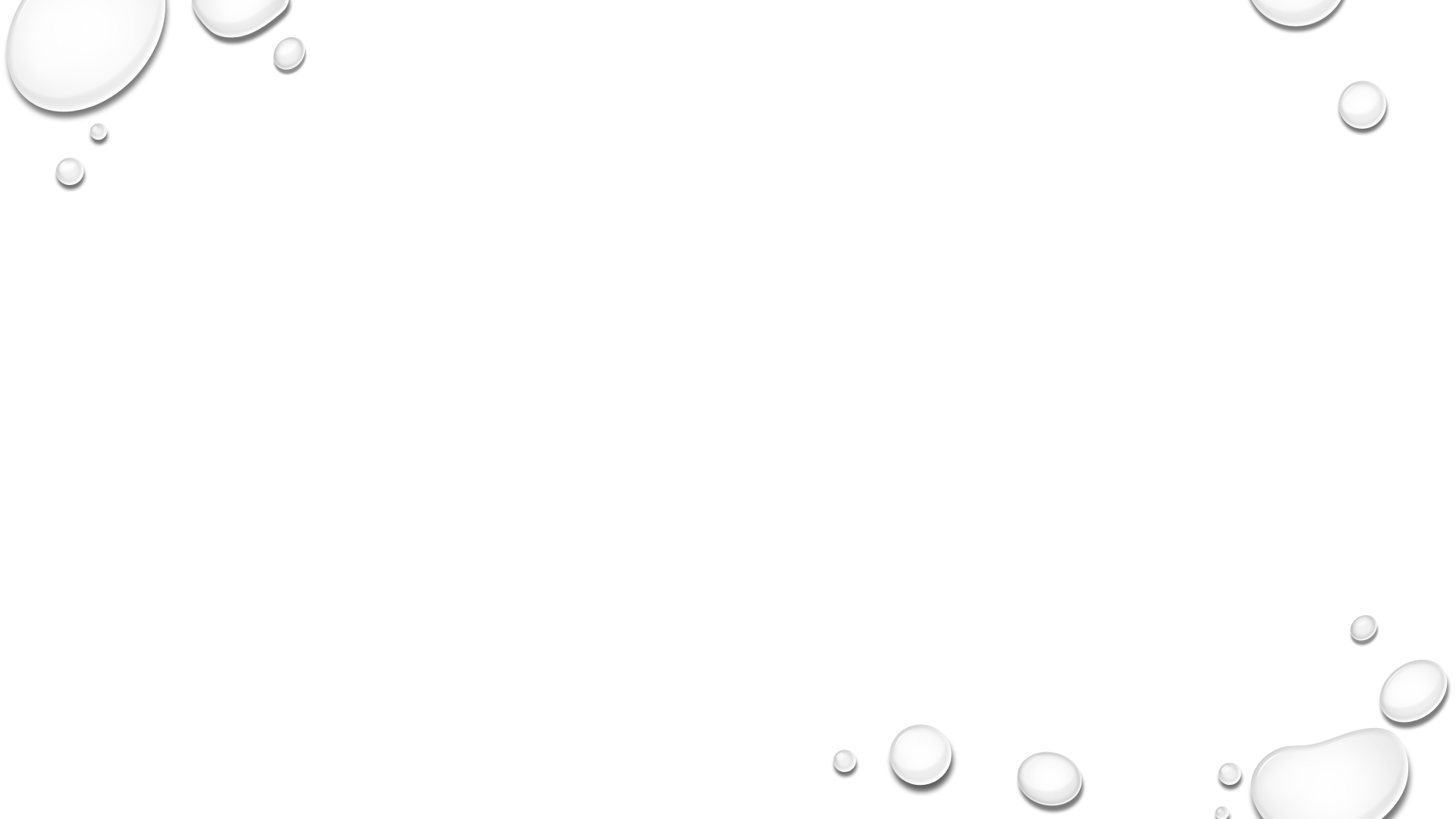 İnflamatuar hücre infiltrasyonu 
+
Komşu kas hücrelerinde nekroz ve/veya dejenerasyon
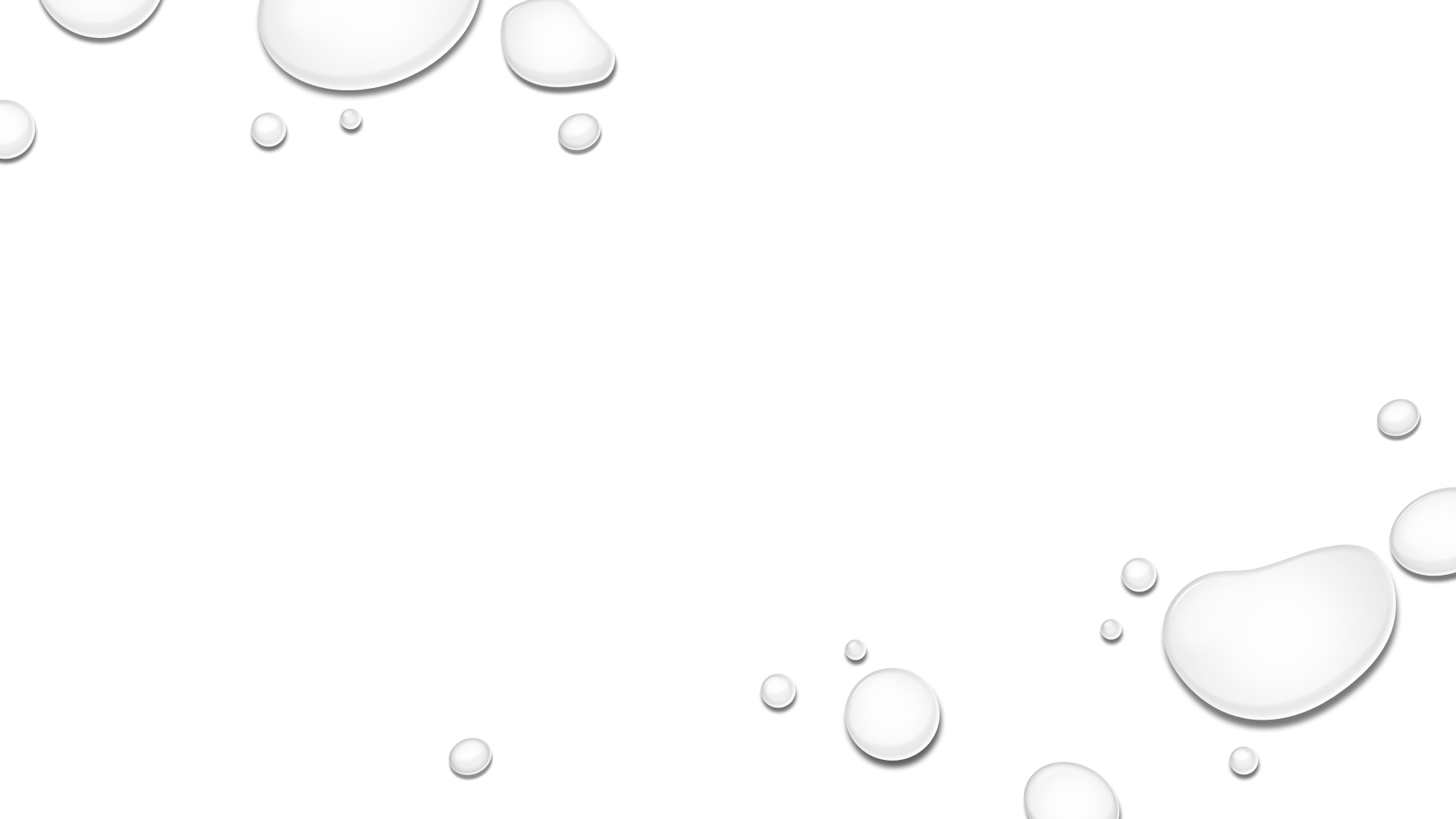 Miyokardit
İnsidans 1-10/100000 (net olarak bilinmiyor)
Ani kardiyak ölüm olan çocuk hasta grubunda yapılan postmortem çalışmalarda %12.5’inde viral ajan saptanmış. 
Akut miyokarditte ani ölüm sebebi aritmidir.
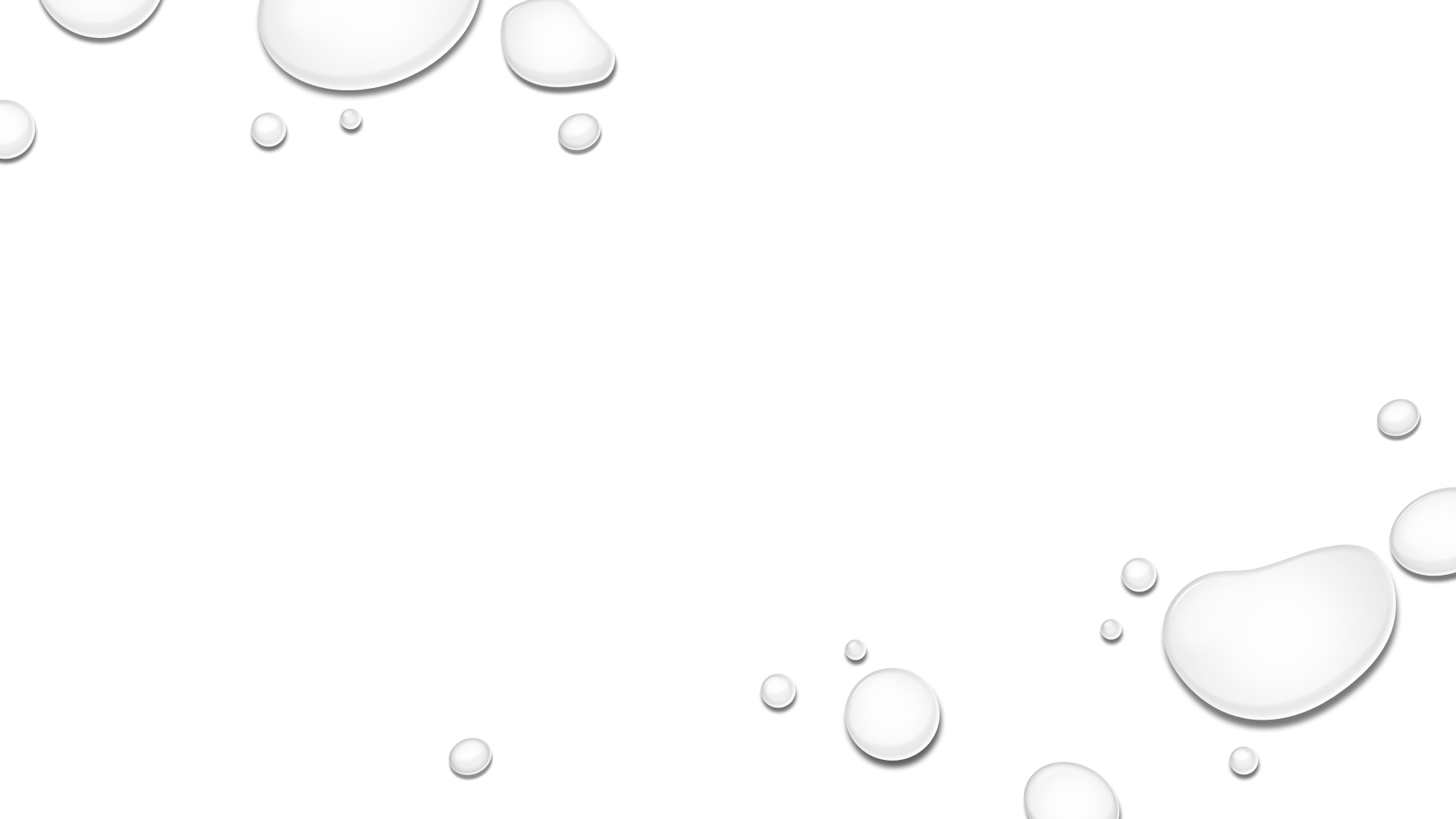 MiyokarditEtiyoloji
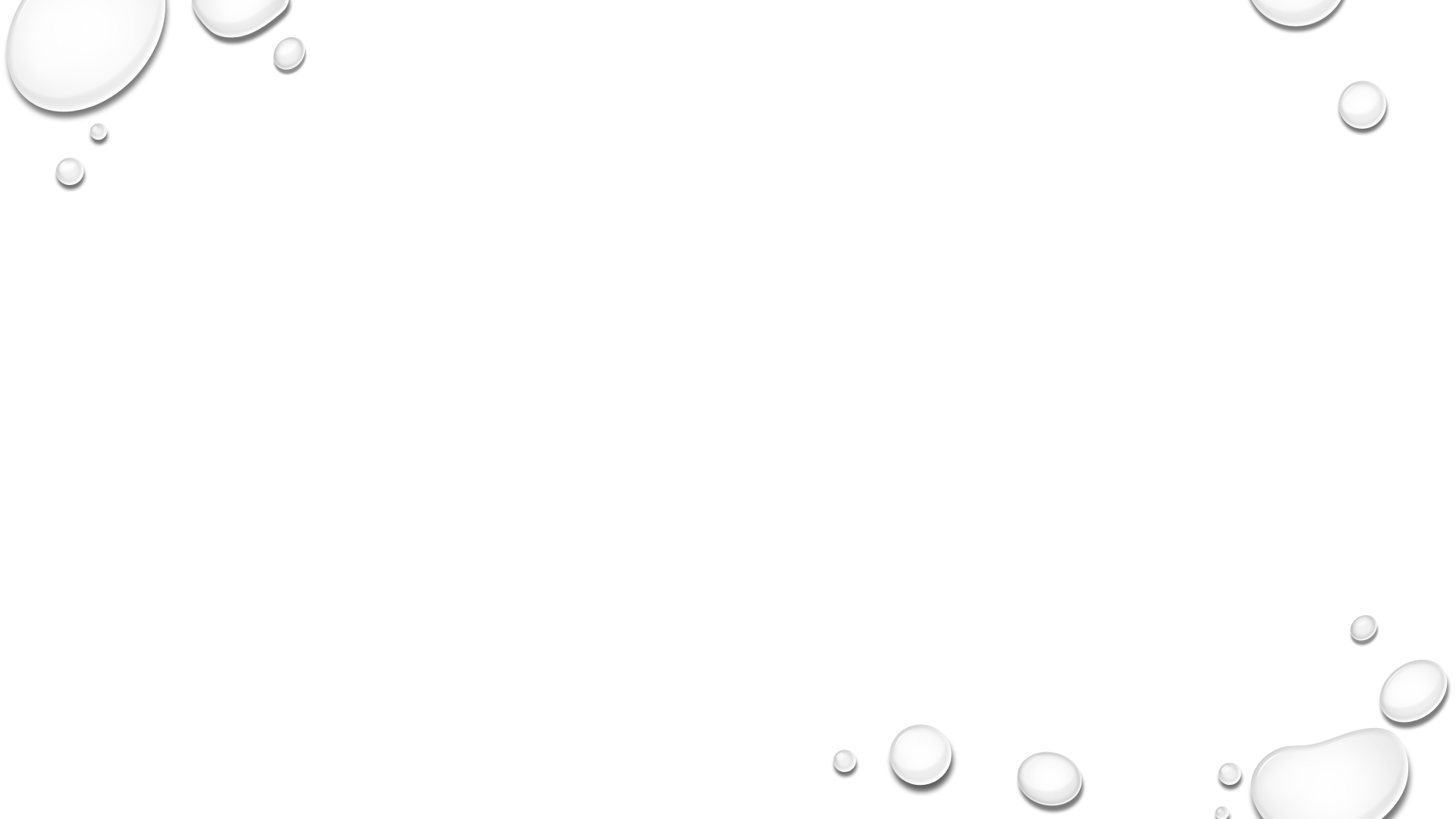 [Speaker Notes: En sık enfeksiyöz ve en sık viral.]
Viral Miyokardit
Enterovirüsler (Coxsackie B3, B4; Echovirüs,     Poliovirüs)
 Adenovirüs
CMV
Herpes
İnfluenza
EBV
Varicella
RSV
Kızamık
Rubella
Kabakulak
Parvovirüs
HBV, HCV
HIV
Kardiyotropik virüs enfeksiyonu
Klinik Bulgular
Yenidoğan
Özgül olmayan bulgular
 Sepsis, neonatal asfiksi bulguları
 Huzursuz, letarjik, oral alımı bozuk
 Refleksleri azalmış
 Takipneik, taşikardik
 Solunum sıkıntısı
 Periferik dolaşımın bozulması
Kalp debisi azalmasına bağlı böbrek, karaciğer ve MSS hasarı bulguları
Klinik Bulgular
Bebekler
Kalp yetersizliği bulguları
 Huzursuzluk 
 Emmede bozulma
 Takipne, solunum sıkıntısı
 Aşırı terleme
 Taşikardi
 S3 gallop ritmi, mitral yetmezlik üfürümü
 BVD, hepatomegali
 Ral, ronkus
Soğuk, soluk ekstremiteler, zayıf nabızlar
Klinik Bulgular
Büyük Çocuklar
Bebeklere benzer ya da daha sinsi bulgular
 Çabuk yorulma, halsizlik
 Efor dispnesi
 Çarpıntı, disritmi
 Senkop, presenkop
Fizik Muayene
Taşikardi ( Özellikle uykuda ve ateşle uyumsuz)
S3 gallop ritmi, mitral yetmezlik üfürümü, hiperaktif prekordiyum
Aritmi
BVD, zayıf nabızlar
Takipne, dispne, ral, ronküs
Hepatomegali
Ödem
Soğuk, soluk ekstremiteler
YAPISAL YA DA FONKSİYONEL BİR BOZUKLUK YOKKEN KONJESTİF KALP YETMELİĞİ BULGULARI İLE GELEN BİR ÇOCUKTA
MİYOKARDİT
Tanısal Testler
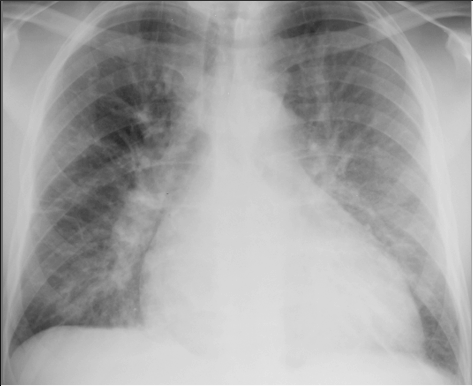 KardiyomegaliAkciğer konjesyonu
Plevral-perikardiyal efüzyon
Tanısal Testler
ElekTrOKARDİYOGRAFİ
Sinüs taşikardisi
Voltaj düşüklüğü
Negatif T dalgaları
VT, SVT, Atriyal fibrilasyon, AV blok
Tanısal Testler
Kasılması azalmış sol ventrikül
Sol ventrikülde genişleme
Sol atriyumda genişleme
Mitral yetmezlik +/-
Perikardiyal sıvı +/-
Tanısal Testler
Kardiyak MR
Ödem varlığı ve derecesi
 Gadolinum güçlendirilmiş kapiller leak
 Miyosit nekrozu
 Sol ventrikül disfonksiyonu
 Perikardiyal efüzyon
Tanısal Testler
Endomiyokardiyal Biyopsi
İnflamatuar hücre varlığı
 Miyosit hasarı
 PCR ile moleküler viral analiz
 Tecrübeli merkezlerde
 Mitokondriyal ve depo hastalıkları gibi seçilmiş vakalarda
Diğer Tanısal Testler
Anemi
 CK-MB, Troponin I-T, BNP N veya ⬆️
 Karaciğer enzimleri, Üre, Kreatinin ⬆️
 ESH: N veya ⬆️
 Asidoz, hipoksemi
 İdrar dansitesi ⬆️
 Viral tetkikler, seroloji
Tedavi
Genel Önlemler
Yatak istirahati
 O2 desteği
 Anemi ve elektrolit bozukluklarının düzeltilmesi
 Ateş kontrolünün sağlanması
Tedavi
Kalp Yetmezliği Tedavisi
Diüretikler (preload ⬇️, konjesyonu azaltır, kardiyak output ve miyokard kontraktilitesini değiştirmez)
İnotropik ajanlar (dopamin, dobutamin, adrenalin, noradrenalin, milrinon, digoksin)
 Art yükü azaltan ajanlar ( Kaptopril, miyokard hasarını ⬇️ )
 B-adrenerjik blokörler (karvedilol)
 Levosimendan ( Vazodilatör ve inotropik etkili kalsiyum duyarlaştırıcı)
Tedavi
Kalp Yetmezliği Tedavisi
Antirombotik-antiagregan tedavi (Aspirin, heparin, warfarin)
 Antiaritmik ilaçlar
 Pacemaker
Tedavi
Antiviral tedavi
IVIG
Deneysel tedavi yöntemleri
Ribavirin

 Kortikosteroidler
 Azathiopürin
 Siklosporin
İmmünosupresif tedavi
Klinik Gidiş
Ciddi KY/Şok
Kalp Yetersizliği
Göğüs Ağrısı
Disritmi
Asemptomatik
Tam Düzelme % 50Kısmi Düzelme %10-20Dilate KMP %10-20Ani Ölüm %5-10Ölüm / transplantasyon %10
Kardiyomiyopatiler
Hipertrofik KMP
Aritmojenik sağ ventrikül KMP
Dilate KMP
Restriktif KMP
Noncompaction
Hipertrofik KMP
Asimetrik sol ventrikül hipertrofisi (afterload normal)
Sıklıkla otozomal dominant
En sık herediter kardiyovasküler hastalık (1/500)
Tanıdaki en büyük sorun hipertrofinin başlama yaşı değişken
Ani kardiyak ölüm oranı  %0.4-1
Tanımlanan genlerin >%90’ı kardiyak sarkomer proteinlerini kodlamakta
Noonan, LEOPARD sendromu, Friedreich Ataksisi birlikteliği.
Hipertrofik KMP
Obstruktif / nonobstruktif olabilir
Göğüs ağrısı, efor kapasitesinde azalma, senkop, çarpıntı, ani ölüm
EKG’de: Sol ventrikül hipertrofisi bulguları, ST-T değişiklikleri, T dalgası inversiyonu, sol atriyal genişleme bulguları, dar ve derin Q dalgası
Fiziksel aktivite kısıtlaması, aile taraması
Tedavi seçenekleri :beta-bloker, kalsiyum kanal blokörleri, cerrahi, ICD.
Ani ölüm mekanizması: iskemi ve aritmi
Dilate KMP
En sık görülen KMP
 En sık idiyopatik %50 (bir kısmında inherited)
 Bilinen sebepler arasında en sık geçirilmiş miyokardit (%46) ve nöromuskuler hastalıklar
Taşikardi ilişkili 
Sol ventrikül sistolik fonksiyonu bozulur, ventrikül ve atriyumlarda dilatasyon izlenir.
Dilate KMP
Trombüs riski ⬆️
Çabuk yorulma, halsizlik, takipne, dispne, karın ağrısı, büyüme gelişme geriliği, konjestif kalp yetmezliği bulguları, çarpıntı, senkop, ani ölüm
Fizik muayenede kalp yetmezliği bulguları ( taşikardi, S3, gallo ritmi, periferik nabızlarda zayıflık, BVD, takipne, dispne, hepatomegali) 
Apeks sola ve laterale yer değiştirmiştir.
Telekardiyografi: Kardiyomegali, pulmoner konjesyon bulguları
Dilate KMP
Elektrokardiyografi: Voltaj supresyonu, ST-T değişikliği, sol ve sağ atriyum dilatasyon bulguları, aritmi.
Ekokardiyografi, kateter anjiyografi
Tedavi: Kalp yetmezliği tedavisi, aspirin, disritmi tedavisi, pacemaker, kardiyak resenkronizasyon tedavisi, sol ventrikül destek cihazı, kalp nakli.
Hastaların 2/3 ü kontrol edilemeyen kalp yetmezliği nedeniyle ilk 4 yıl içinde kaybedilir.
Restriktif KMP
Çocuklarda son derece nadir, tüm KMP olgularının %5’i.
İdiyopatik, infiltratif hastalıklar (skleroderma, amiloidoz,sarkoidoz), mukopolisakkaridoz, malignite, radyasyon tedavisi
Ventrikül de gevşeme bozukluğu, diyastolik disfonksiyon, atriyumlarda genişleme ve normal sistolik fonksiyonlar.
Çabuk yorulma, halsizlik, takipne, dispne, çarpıntı, senkop, ani ölüm
Fizik muayenede: BVD, takipne, dispne, hepatomegali, S2’ de sertleşme
Restriktif KMP
Erken dönem pulmoner hipertansiyon riski ⬆️
Telekardiyografi: Kardiyomegali, pulmoner konjesyon bulguları
Elektrokardiyografi: Sol ve sağ atriyum dilatasyon bulguları, aritmi, ST-T değişikliği, 
Ekokardiyografi, kateter anjiyografi
Tedavi: Diüretikler, ACE inhibitörleri, kalsiyum kanal blokörleri, aspirin, disritmi tedavisi, pacemaker, kalp nakli.
Aritmojenik Sağ  Ventrikül KMP
İnsidans 1/1000-1/5000
Sıklıkla otozamal dominant geçiş
Çarpıntı, senkop, ani ölüm
Telekardiyografi: Genellikle normal, nadiren kardiyomegali
Elektrokardiyografi: Lead II’ de yüksek P dalgaları, V1-V4 de tets T dalgaları, LBBB morfolojisinde  prematür ventriküler vuru / VT 
Ekokardiyografi, kateter anjiyografi
MRI:  RV  genişlemesi, anevrizma,  fibrosiz, inflamasyon
Tedavi: Disritmi tedavisi, ICD, kalp nakli.
Perikardiyal Hastalıklar
[Speaker Notes: Visceeal ve pariyetal olmak üzere 2 ayrı yapraklı bir oluşum
Erişkinde < 30 ml sıvı – sürtünmeyi azaltır]
Perikardiyal sıvı toplanması
Sıvının toplanma hızıSıvının miktarıMiyokardın durumuPerikardın kompliansı
İntraperikardiyal basınç artışı
Ventrikül doluşunda azalma
Ventrikül diyastol sonu, atriyal ve venöz basınçta artma
Atım hacmi ve kalp debisinde düşme
Kompansasyon mekanizmaları
Taşikardi ve sistemik vazokonstriksiyon
Kardiyak Tamponad
Sistemik kan basıncında düşme
Periferik vazokonstriksiyon
Diyastolik kan basıncında yükselme
Nabız basıncında daralma
İnspiryumda sistolik kan basıncında 10 mmHg’ dan daha fazla düşme olması
Pulsus paradoksus
Sistemik venöz basınç artar
Boyun venöz dolgunluğu ve splenomegali
Klinik Bulgular
Göğüs ağrısı (batıcı, yatmakla, inspiryumda ve öksürükle artar, omuza yayılabilir )
 Ateş
 Taşikardi
 Solunum sıkıntısı
 Prekordiyal aktivitede azalma
 Perikardiyal frotman
 Kalp seslerinde azalma
 Üfürüm ?
 Nabız aralığında daralma
 Tamponad bulguları
Tanısal Testler
Telekardiyografi
Kardiyomegali
 Akciğer konjesyonu izlenmez
 Plevral efüzyon eşlik edebilir.
[Speaker Notes: Eğer çok hızlı tamponad gelişirse kardiyomegali izlenmeyebilir. Tamponad gelişirse pulmınar konjesyon bulguları olabilir.]
Tanısal Testler
Elektrokardiyogram
Voltaj supresyonu
ST yükselmesi
ST nin normale dönmesi ile birlikte T  dalgası negatifliği (2-4 hafta)
Tanısal Testler
Ekokardiyografi
Perikardiyal sıvı
Sıvının cinsi
Tamponad bulguları
Perikardiyal kalınlaşma
[Speaker Notes: Eğer çok hızlı tamponad gelişirse kardiyomegali izlenmeyebilir. Tamponad gelişirse pulmınar konjesyon bulguları olabilir.]
Tanısal Testler
Perikardiyosentez
Tanısal ve tedavi amaçlı
Tamponad olgularında acil perikardiyosentez hayat kurtarıcı
Sıvının niteliği (Transuda, eksuda)

   Hücre sayısı, tipi, sitolojik inceleme
   Protein, LDH, şeker
   Trigliserid
   ADA (TBC)
   Kültür, PCR
Viral Perikardit
Perikarditin en sık sebebi ( Coxsackie, echovirüs)
Olguların %40-75 inde 1-2 hafta içinde geçirilmiş ÜSYE öyküsü
Ateş, göğüs ağrısı
Pürülan perikardite göre daha az toksik ve daha düşük ateşli
Akut perikarditin fizik muayene bulguları
Tamponad çok nadir
Viral Perikardit
Tedavi
Nadiren perikardiyosentez gerekir
 Sıvı serohemorajik nitelikte
 Lenfosit egemenliğinde
Viral kültür, PCR
Genelde 3-4 hafta içerisinde kendiliğinden iyileşme
Semptomatik tedavi
1 hafta yatak istirahati
Aspirin (50-75 mg/kg), NSAİDs, ibuprofen, naproksen sodyum
Bakteriyel perikardit ekarte edilirse, dirençli olgularda steroid.  Kolşisin ?
Konstriksiyon çok nadir
%20-30 tekrarlama
Pürülan (Bakteriyel) Perikardit
Çocuklarda özellikle 2 yaş atlında sık
En sık etken S.aureus 2.sırada H.İnfluenze ve S.pneumonia
Büyük çoğunluğu hematojen ya da komşuluk yoluyla yayılım sonucu (Pnömoni, ampiyem, osteomiyelit, menenjit)
Düşkün, septik görünüm
Ateş, takipne, dispne taşikardi, göğüs ağrısı
Tamponad olasılığı ⬆️
Pürülan (Bakteriyel) Perikardit
Cerrahi ve antibiyotik öncesi mortalite %100, günümüzde düzelme oranı >%90
Yalnızca antibiyotik %60-80 mortalite
Antibiyotik + drenaj ( cerrahi veya perkutan) ile mortalite < %20
Penisilinaz dirençli penisilin + 3.jenerasyon sefalosforin
MRSA varsa vankomisin
Tedavi en az 3-4 hafta
Konstriksiyon görülebilir
Tüberküloz Perikardit
Nadiren primer odaktır.
Sıklıkla trakeobraonşiyal ağaçtan ve mediastinal hiler lenf bezlerinden yayılım. Nadiren hematojen yayılım
Başlangıç sinsidir.
Ateş, gece terlemesi, solunum sıkıntısı, göğüs ağrısı görülebilir.
Bazı hastalara konstriktif perikardit aşamasında sağ kalp yetmezliği bulguları ile tanı alırlar.
PPD genellikle pozitiftir,, perikardiyal sıvıda basil nadiren saptanır.
Perikardiyal sıvı lenfosit hakimiyetindedir, hemorajik olabilir.
ADA > 50 U / L
Tanıda biyopsi, perikardiyektomi
Tüberküloz Perikardit
INH, rifampisin, pirazinamin ➡️ 9-18 ay
Konstriksiyonu engellemek için 1-2 ay kortikosteroid tedavi verilebilir.
%35 hastada konstriksiyon.
Konstriksiyon varsa perikardiyektomi.
Konstriktif Perikardit
Fibrotik, kalın ve yapışıklıklar gösteren perikardın kalbin diyastolik doluşunu engellemesi, miyokard perfüzyonu azalır, atrofik değişiklikler görülebilir.
Çocuklarda nadir görülür.
Nedenleri
        İdiyopatik        Tbc        Pürülan, viral perikardit        Hemoperikardiyum        Mediastinal radyasyon        Malignite        Travma
Konstriktif Perikardit
Efor intoleransı, halsizlik
BVD, hepatomegali, ödem, asit ( sistemik venöz konjesyon)
Perikardiyal knock
Telekardiyografi: kalp büyüklüğü normal, kalsifikasyon, plevral sıvı, VCS genişlemesi
EKG: Düşük voltaj, T düzleşmesi
EKO, BT, MRI
Restriktif KMP’ den ayrımı yapılması çok önemlidir
Tedavi: Perikardiyektomi
Diğer Perikardit Nedenleri
Akut romatizmal artrit: %5-10
        Birlikte mutlaka endokardit vardır, steroid ile hızlı düzelme.
JRA: %10 hastada semptomatik, %50 hastada EKO ile efüzyon
SLE: %25-50 hastada
Kawasaki: Akut dönemde 1/3 hastada
FMF te nadirdir.
Üremi: %10
Diğer Perikardit Nedenleri
İlaçlar :
        Lupus like sendrom yapan ilaçlar, INH, hidralazine, prokainamid
Maligniteler :     Primer nadirdir.     Sıklıkla metastatik     Tamponad sık
Hipotiroidi: Down sendrromlarında sıktır.
Mediastinal travma: Akut perikardit veya konstriktif periklardit
Travma: Künt yada delici
Postperikardiyotomi Sendromu
Postoperatif %30 hastada
< 2 yaş nadir
Operasyon 2*4 hafta sonra yüksek ateş, göğüs ağrısı
Tamponad bulguları görülebilir
Lökositoz, ESR ⬆️
Postop kalp yetmezliği ve infektif endokardit ile ayırıcı tanı yapılmalı
Tedavi: aspirin, kortikosteroid
%20-30 tekrarlama